ECEN 616, Fall 2022Methods of Electric Power System Analysis
Class 17: Transmission Lines, Part 5
Prof. Adam Birchfield
Dept. of Electrical and Computer Engineering
Texas A&M University
abirchfield@tamu.edu
Frequency Dependence of Line Models
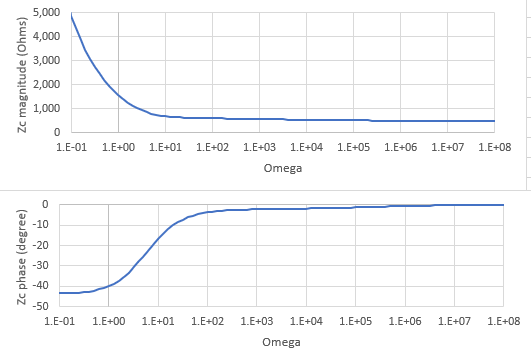 Example Zc dependence on frequency
Rational Function Approximation
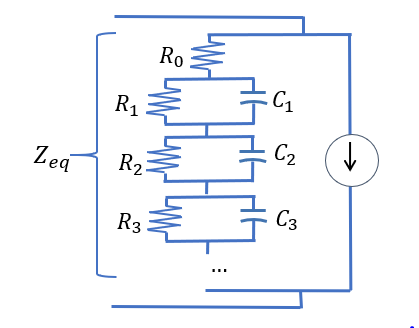 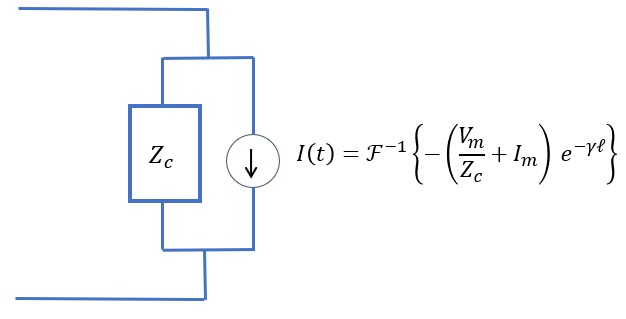 Reflection Coefficient
1                      2                                               3
Lattice Diagrams
1                                         2                                                               3
0
Switching Surge Propagation Analysis
Emerald
62 miles
Switch location
(surge origin)
48 miles
Ruby
Diamond
15 miles
50 miles
Topaz
Sapphire
What will be the next surges to appear?
Remember different modes may have different propagation characteristics, and there will be frequency distortion and attenuation. Later surges may be smaller.
Summary of Transmission Lines